Обоснование необходимости инвестирования в иммунизацию
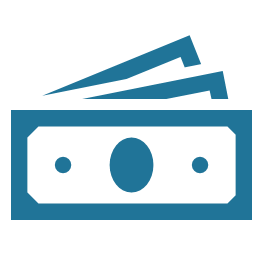 Иммунизация - это эффективное и экономически выгодное вложение
Примечание: данная презентация в значительной степени основывается на материалах  Европейской библиотеки ВОЗ по пропаганде иммунизации и проекта VoICE, Сборника фактических данных о ценности иммунизации
Пересмотрено 6 ноября 2019 года
Назначение презентации
Цель: обеспечить членов Учебной сети для стран переходного периода (LNCT) набором тезисов для дискуссий в поддержку увеличения (или, по крайней мере, поддержания) инвестиций в иммунизацию

Некоторые материалы намеренно повторяются, поскольку их можно использовать для разных дискуссий 

Слайды предназначены для выбора и адаптации к разным аудиториям (например, MOF, парламентариев и др.) и контекстам

Необходим Ваш вклад: полезно ли это? Можно ли это улучшить, чтобы быть более полезным для ваших нужд и вашей работы?
www.lnct.global | 2
Учебная Сеть для Стран Переходного периода
Почему иммунизация является важной инвестицией?
Платформа пандемической готовности
Отправная точка для оказания медицинских услуг
Снижение будущей бремени на систему здравоохранения
Повышение производительности
Улучшение здоровья, снижение смертности
Улучшенные познания, уровень образования, питание
Самая эффективная инвестиция в здравоохранении
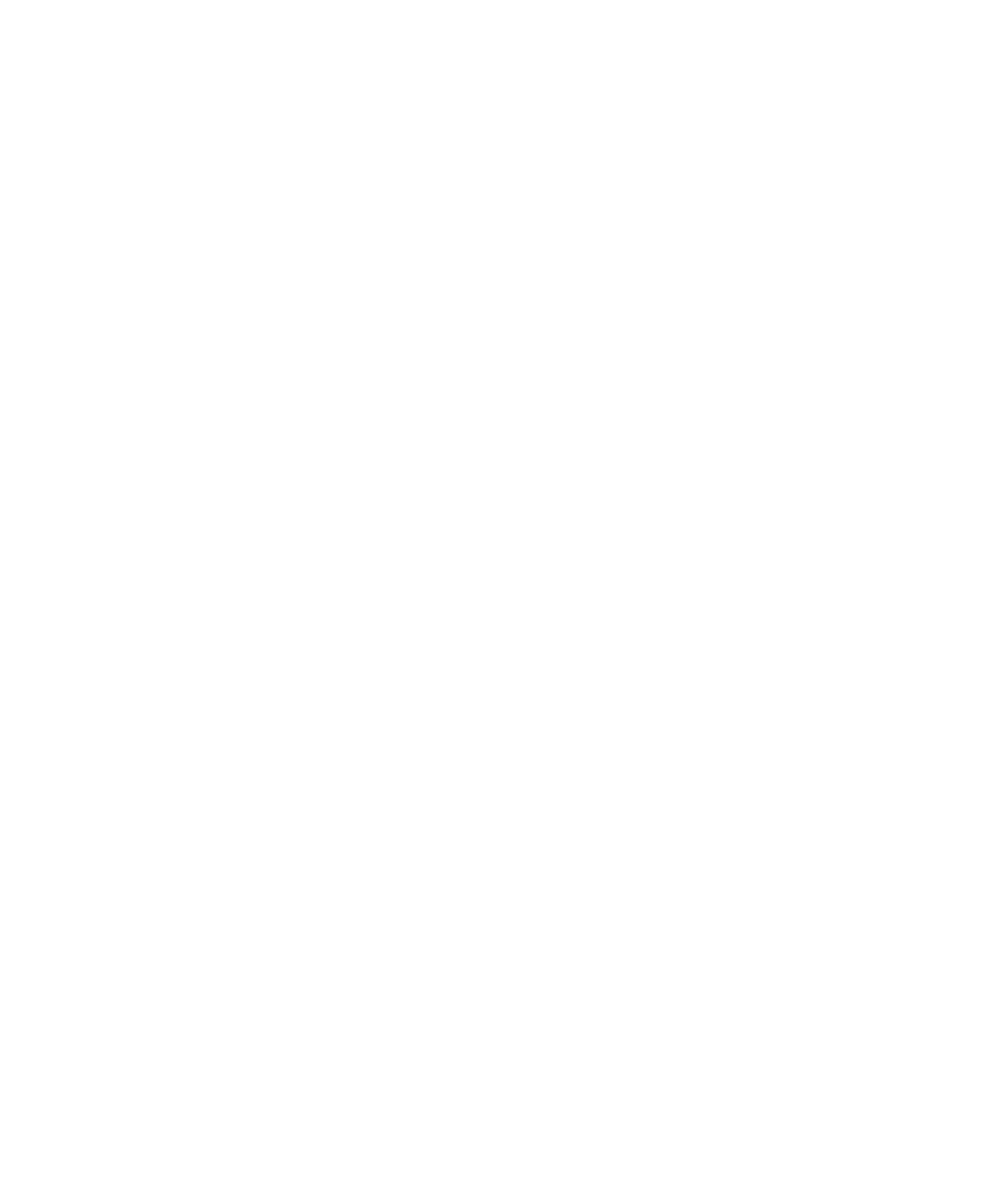 Ориентированное на интересы малоимущих
По материалам: Palu, T. (2016). 
Sustainable Immunization Through Universal Health Coverage. World Bank SAGE Meeting.
Учебная Сеть для Стран Переходного периода
Ключевой  тезис
Key Message
Иммунизация - лучшая покупка для здоровья и она дает очевидные результаты, но нужно сделать еще больше (1 из 2)
Иммунизация является одним из наиболее рентабельных форм медицинского вмешательства.

Другими словами, ресурсы, потраченные на иммунизацию, приносят больше выгоды, чем те же ресурсы, которые тратятся на большинство других вмешательств. 
Например, исследование 2009 года, моделирующее экономическую эффективность введения ротавирусной вакцины в странах Gavi, установило, что затраты на год жизни, скорректированные по нетрудоспособности (DALY) составили бы 43 долл. США в период с 2008 по 2025 годы, что было бы очень рентабельным.
*Atherly et al. Rotavirus Vaccination: Cost-Effectiveness and Impact on Child Mortality  in Developing Countries, The Journal of Infectious Diseases, Volume 200, Issue Supplement_1, 1 November 2009, Pages S28–S38, https://doi.org/10.1086/605033
www.lnct.global | 4
Учебная Сеть для Стран Переходного периода
Ключевой  тезис
Key Message
Иммунизация – лучшая инвестиция и она дает очевидные результаты, но нужно сделать еще больше (2 из 2)
С появлением новых поставщиков и благодаря международным усилиям по формированию рынков, цены на многие вакцины снизились, что сделало их еще более рентабельными.

Например, вакцина «пятивалентная» пять-в-одном стоила 3,60 долл. США за дозу через службу закупок ЮНИСЕФ в 2005 году. В 2017 году она уже доступна за 0,85 долл. США за дозу. 

В предстоящие годы ожидается большая конкуренция и выбор.

Производители заключили ценовые соглашения, чтобы продолжить поддерживать доступные цены после перехода GAVI.
www.lnct.global | 5
Учебная Сеть для Стран Переходного периода
Key Message
Ключевой  тезис
Иммунизация ведет к сокращению будущей бремени на систему здравоохранения
Предотвращая инфекционные заболевания, иммунизация может высвободить ограниченные ресурсы здравоохранения для решения других приоритетов, включая неинфекционные болезни.
www.lnct.global | 6
Учебная Сеть для Стран Переходного периода
Ключевой  тезис
Key Message
Программы иммунизации - это больше, чем финансирование вакцин - нам необходимо полностью финансировать операционные расходы программ и стратегий доставки
Программы зависят не только от вакцин, но и от всех элементов программы – с тем, чтобы эффективно доставлять их и отслеживать прогресс:
Системы цепи поставок 
Мониторинг и наблюдение
Планирование и поддерживающий надзор
Обучение персонала
Пропаганда 

Программы иммунизации зависят от сильных систем первичной медико-санитарной помощи
www.lnct.global | 7
Учебная Сеть для Стран Переходного периода
Данные
Использование данных с целью представления, что иммунизация в Вашей стране обеспечивает эффективные результаты (и еще многое предстоит сделать)
Вы можете рассмотреть возможность проведения исследований стоимости национальных программ, чтобы лучше понять разницу в стоимости и стоимость доставки вакцин с помощью различных стратегий.
www.lnct.global | 8
Data
Данные
Использование данных для демонстрации того, что иммунизация вашей страны дает очевидные результаты в отношении здоровья (и ещё больше нужно сделать) (1/2)
www.lnct.global | 9
Учебная Сеть для Стран Переходного периода
Данные
Data
Использование данных для демонстрации того, что иммунизация вашей страны дает очевидные результаты в отношении здоровья (и ещё больше нужно сделать) (1/2)
www.lnct.global | 10
Учебная Сеть для Стран Переходного периода
Проект VoICE является отличным источником информации о значении иммунизации
https://immunizationevidence.org/


Удобный для пользования и регулярно обновляемый
www.lnct.global | 11